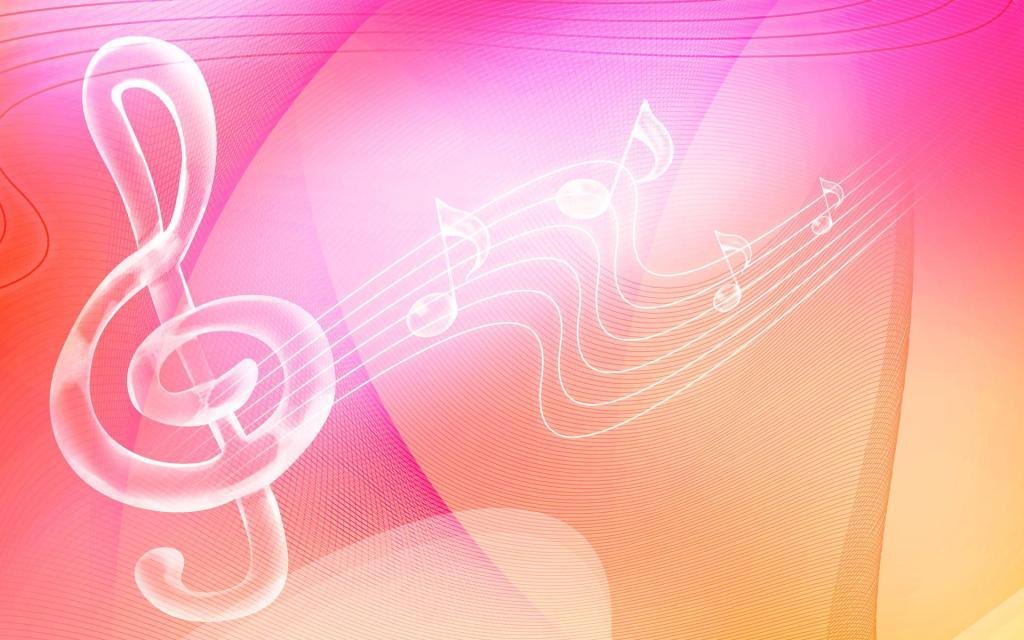 Музыкальные загадки
Презентация
 музыкального руководителя
Государственного бюджетного дошкольного 
образовательного учреждения детский сад № 4 
комбинированного вида
Кронштадтского района Санкт-Петербурга
Думбравы Ольги Владимировны
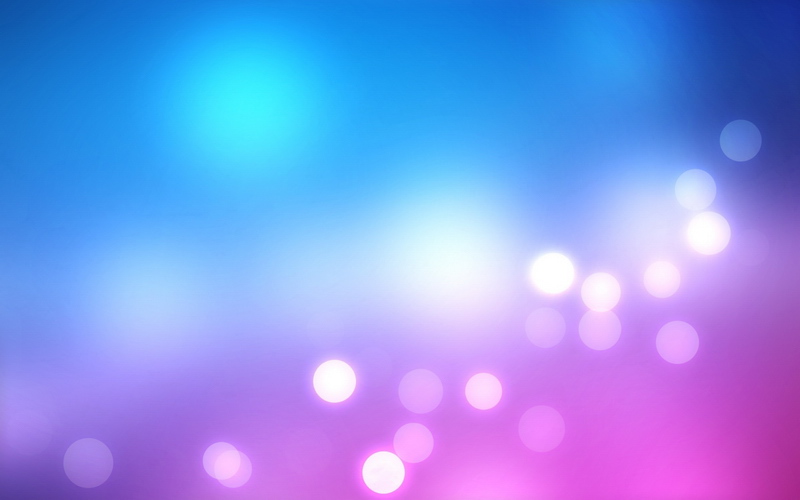 Он оркестром управляет,
Радость людям доставляет.
Только палочкой взмахнёт
Музыка играть начнёт.
Он не врач, и не шофёр.
Кто же это?
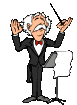 Дирижёр
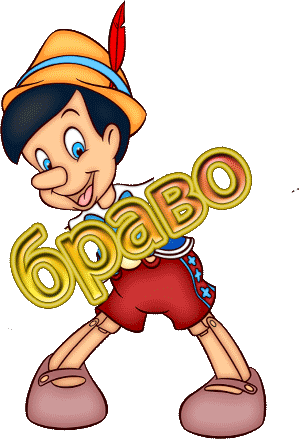 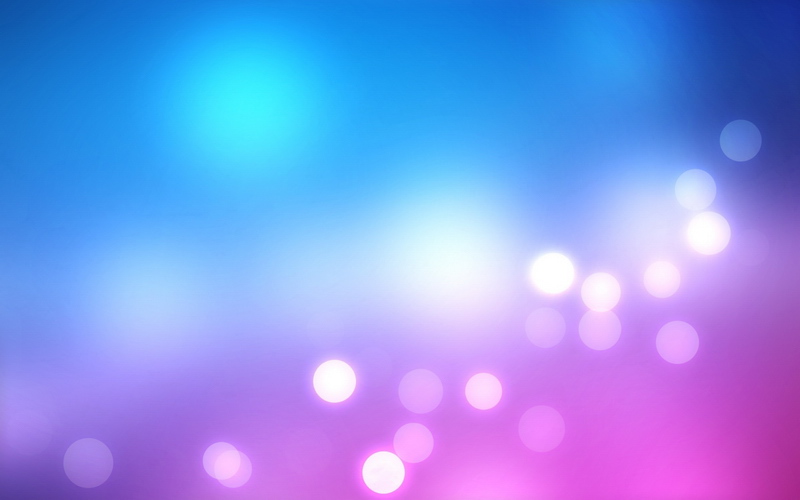 Черные крючочки
На линейках сидят,
На линейках сидят,
Песни петь нам велят.
НОТЫ
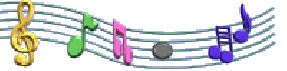 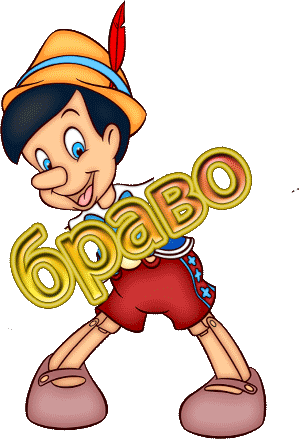 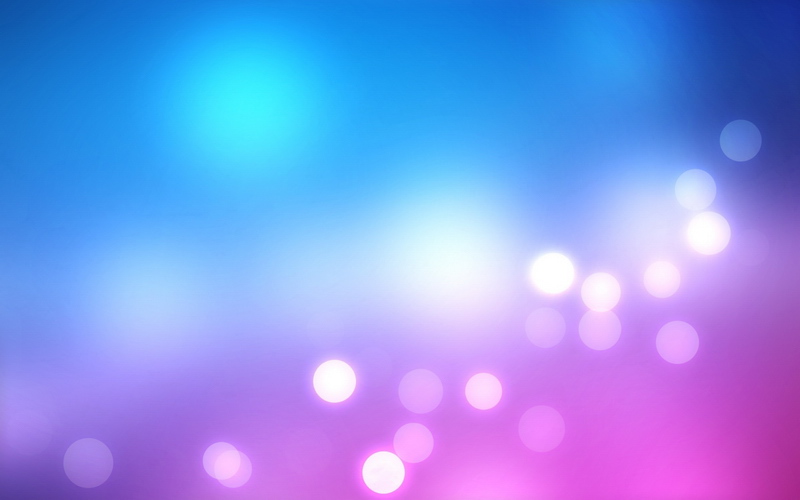 Сон и отдых позабыты
Музыку сочиняет… Кто?
Композитор
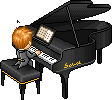 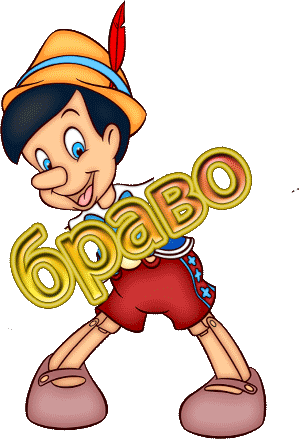 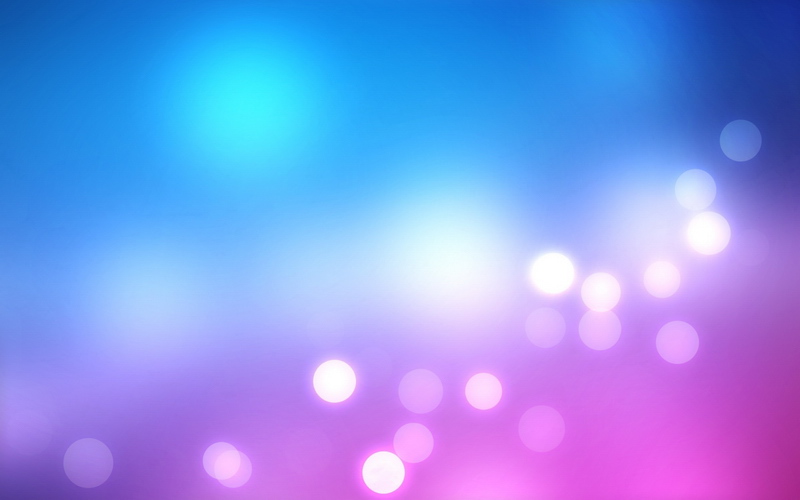 Стихи и музыка сольются вместе
И называется всё это…?
Песня
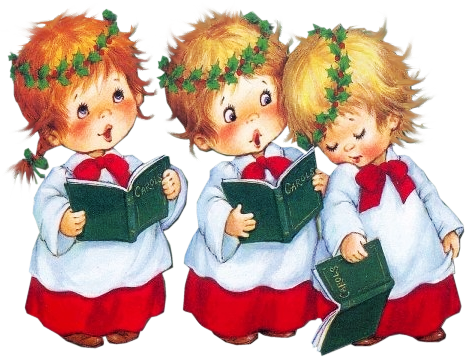 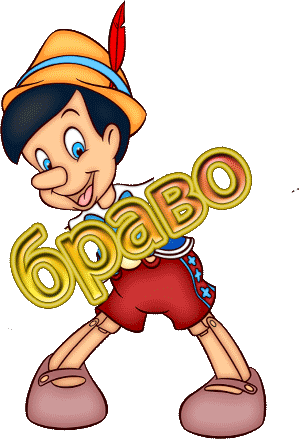 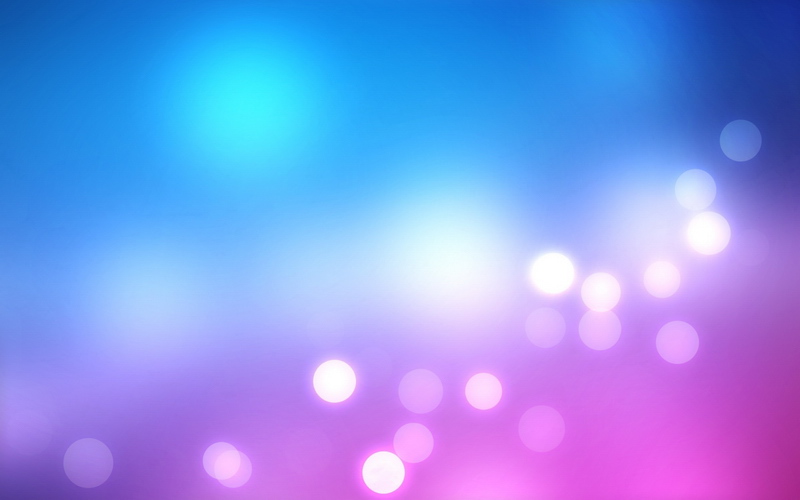 Инструменты в руки взяли,
Дружно вместе заиграли.
Нам играть не надоест,
Что мы создали?
ОРКЕСТР
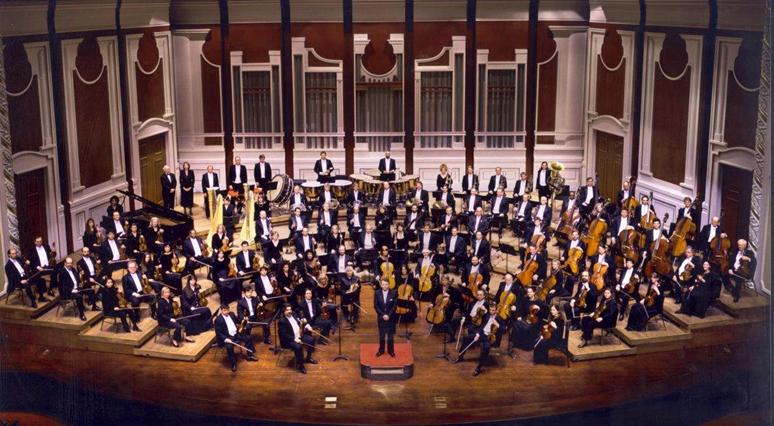 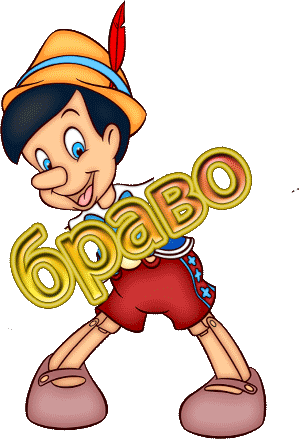 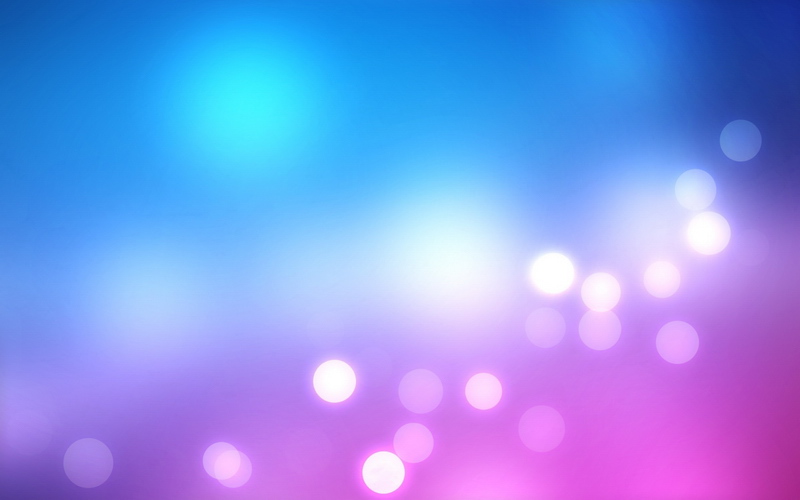 Он красив и голосист,
Хора нашего…
СОЛИСТ
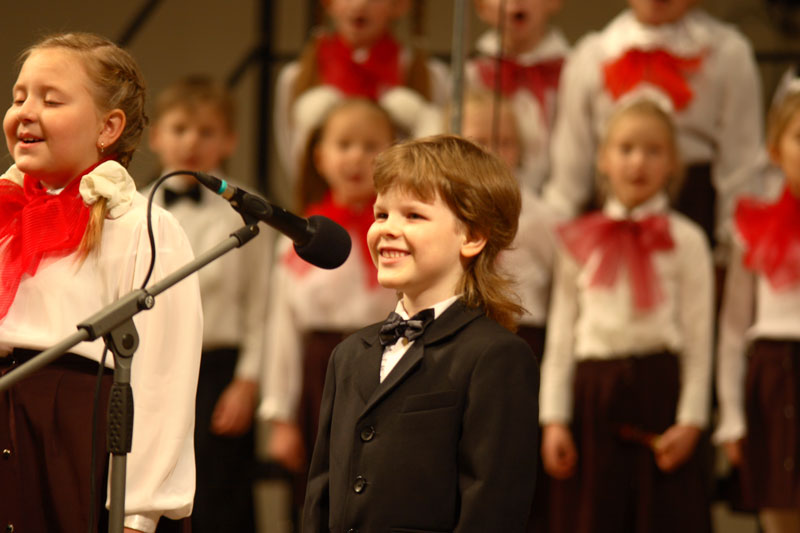 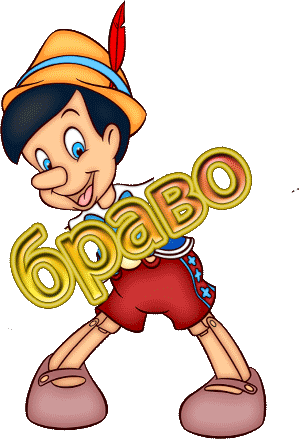 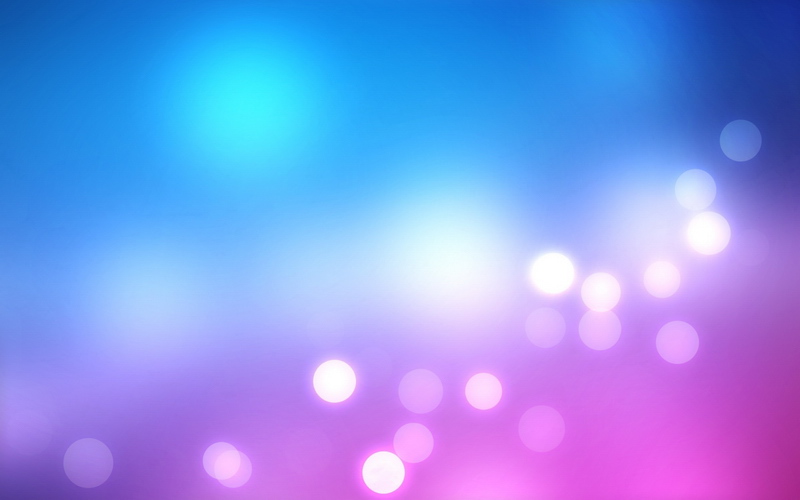 Поздно–поздно до темна,
Ласково звучит она.
Песенка постельная,
Наша…
Колыбельная
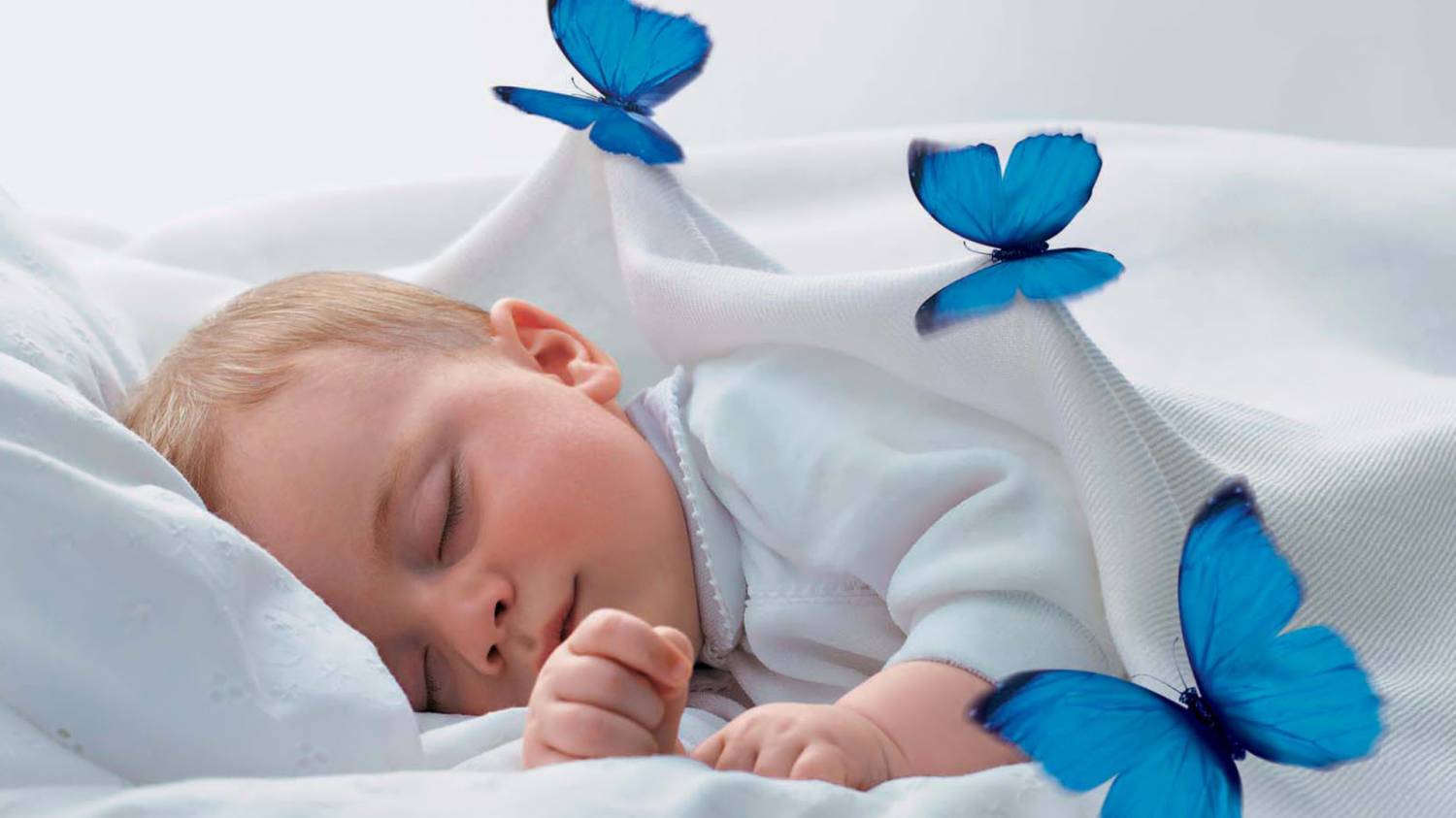 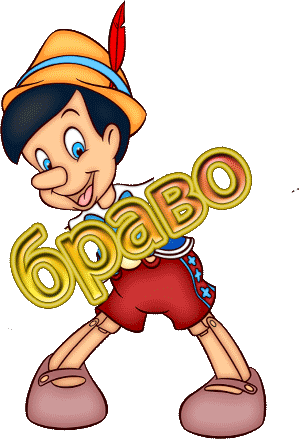 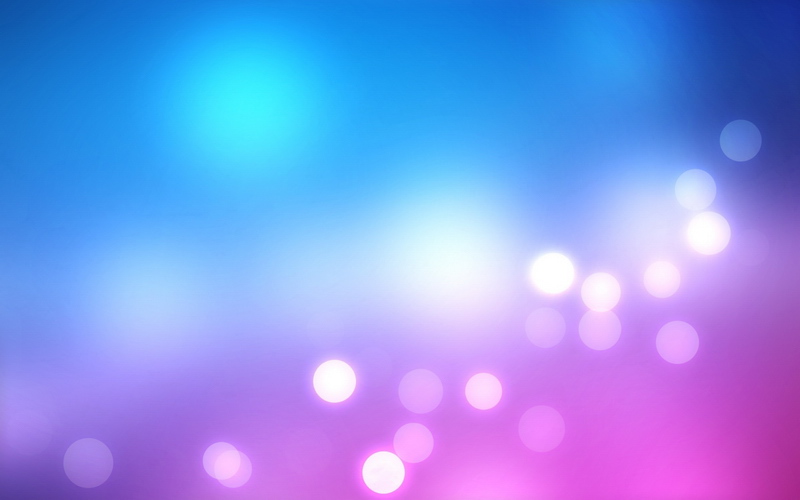 Музыка эта зовёт на парад,
Люди шагают за рядом ряд,
Трубы гудят, барабаны бьют,
Музыку эту как назовут?
МАРШ
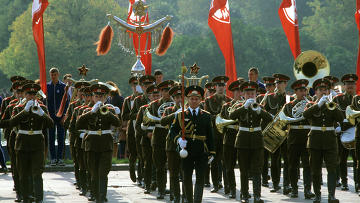 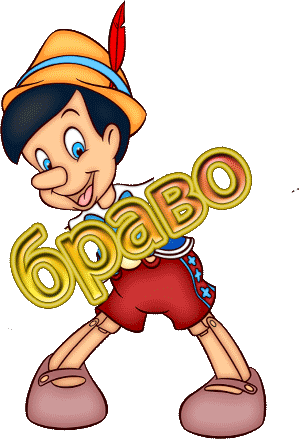 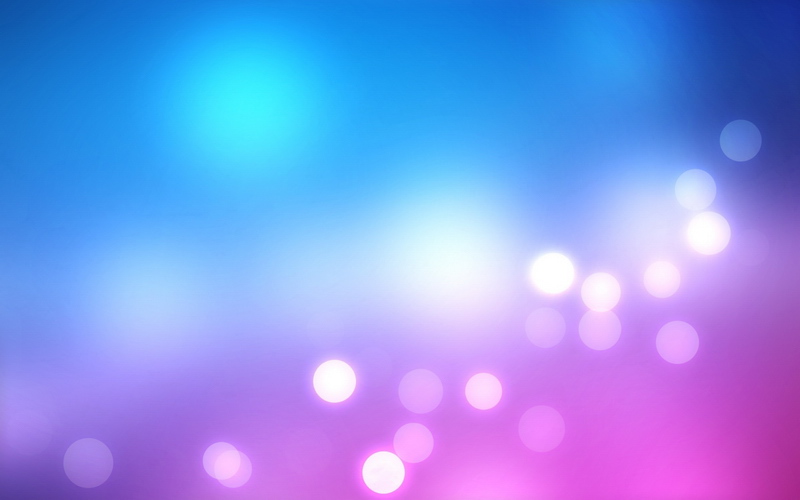 Лишь музыка начнёт звучать,
Не могу я устоять.
На щеках моих румянец,
Когда я исполняю…
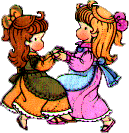 ТАНЕЦ
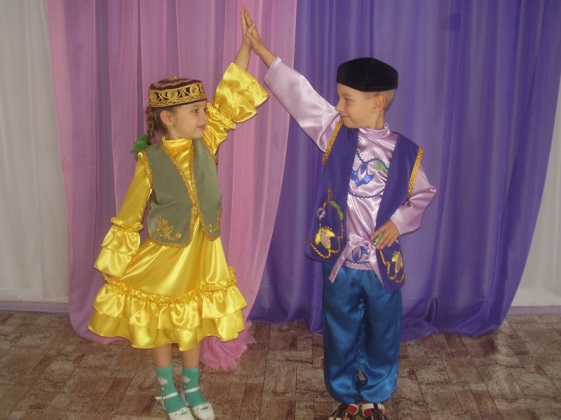 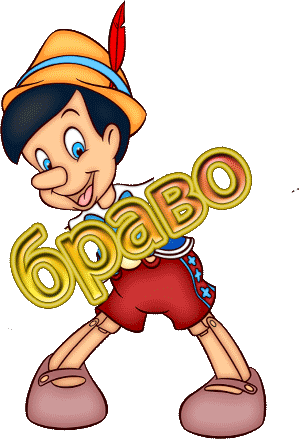 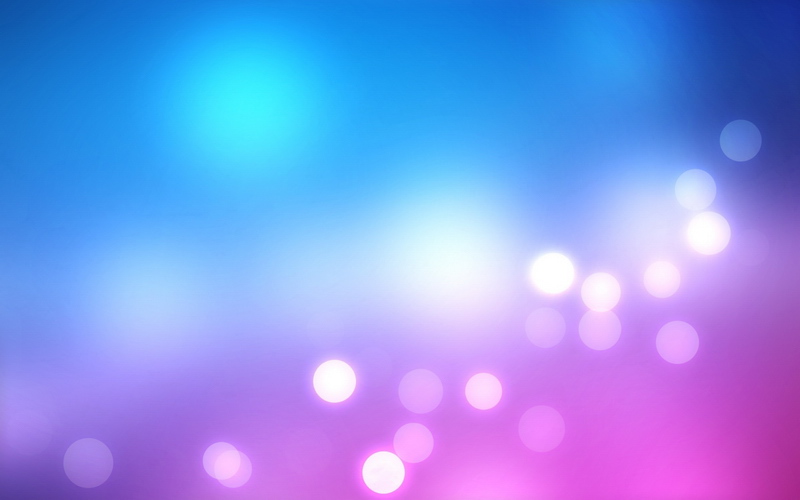 Веселятся музыканты,
Улыбнулся дирижёр.
Лад, в котором мы играем
Называется…
МАЖОР
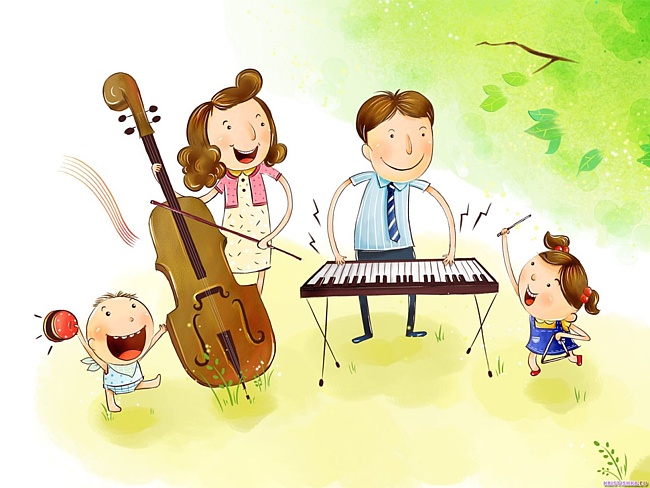 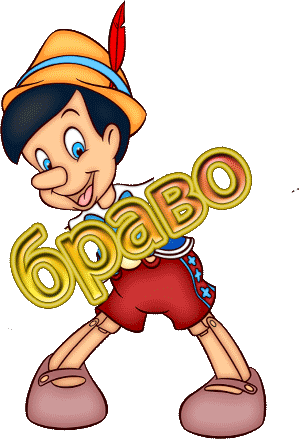 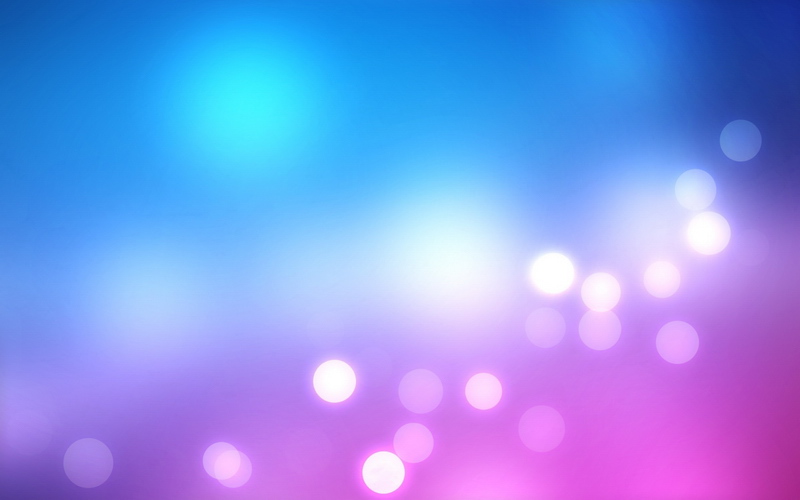 Спектакль этот необычный,
Здесь все поют всегда отлично!
ОПЕРА
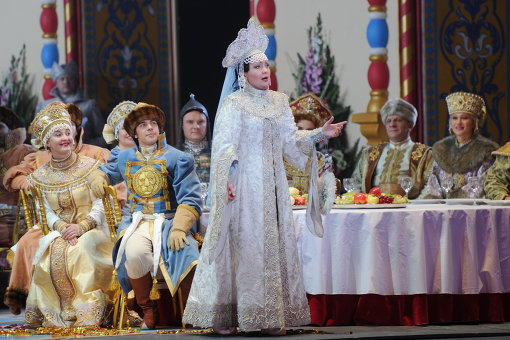 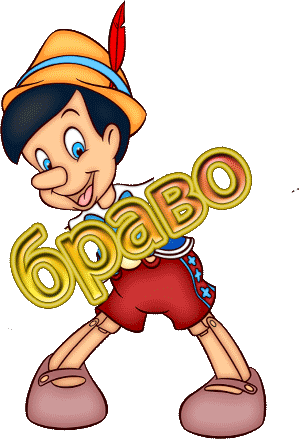 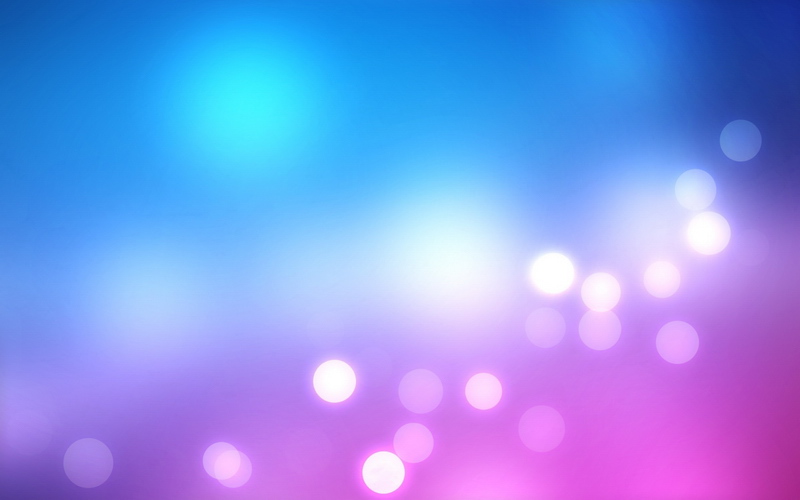 Сверху петля, снизу крючок,
Стою вначале нотных строк.
Отвечайте-ка, друзья,
Догадались кто же я?
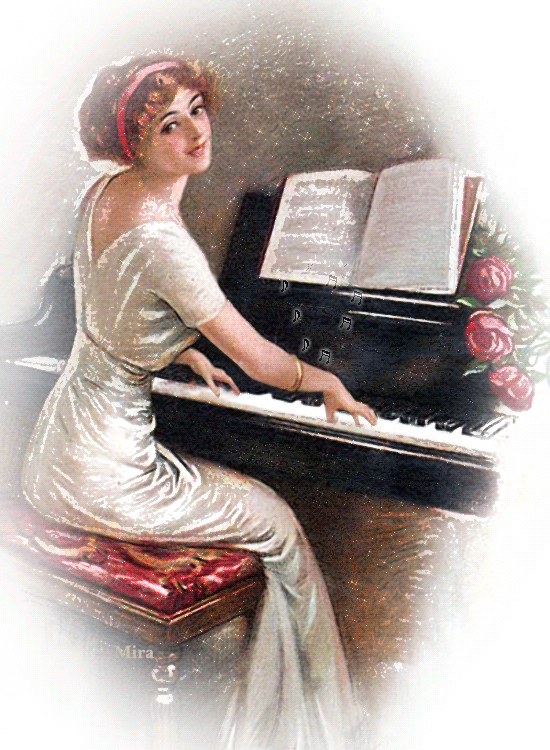 Скрипичный ключ
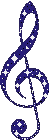 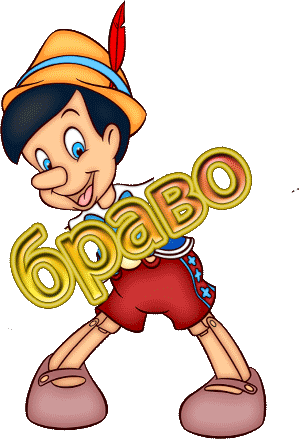 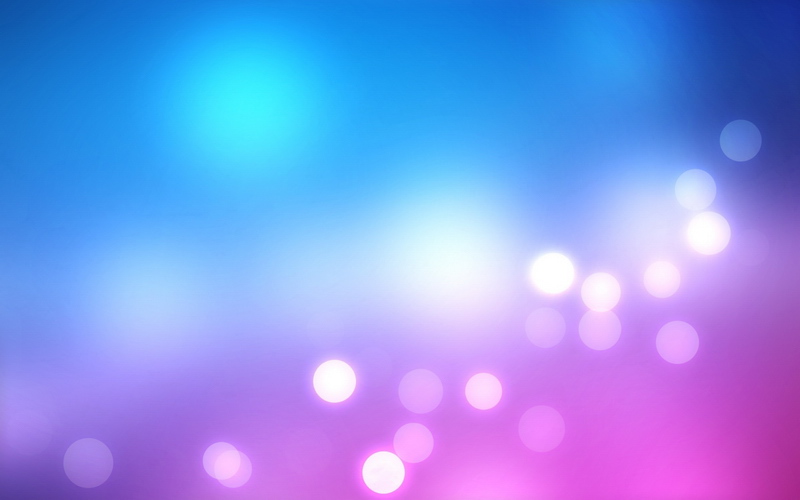 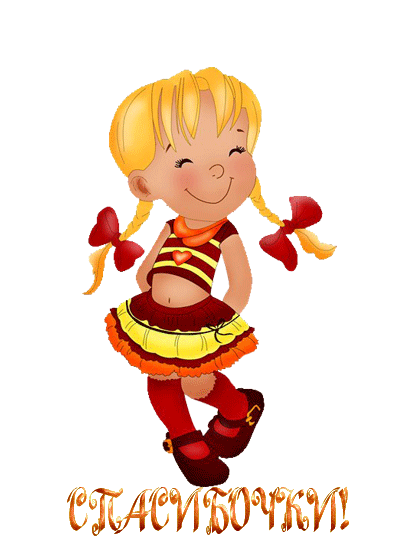